MULTIPURPOSE 
TEMPLATE
Individual, Community or Company
PowerPoint Presentation Template 2018
December, 27, 2018
Welcome Message
A wonderful serenity has taken possession of my entire soul, like these sweet mornings of spring which I enjoy with my whole heart. I am alone, and feel the charm of existence in this spot, which was created for the bliss of souls like mine. I am so happy, my dear friend, so absorbed in the exquisite sense of mere tranquil existence, that I neglect my talents.
www.logam.com
Stevan Ocurry
Photographer
About Us
Short Description about Logam Company
A wonderful serenity has taken possession of my entire soul, like these sweet mornings of spring which I enjoy with my whole heart. I am alone, and feel the charm of existence in this spot, which was created for the bliss of souls like mine.
Asia and Africa
Mining Location
A wonderful serenity has taken possession of my entire soul, like these sweet mornings
Detail
Paragraf and Columns
A wonderful serenity has taken possession of my entire soul, like these sweet mornings of spring which I enjoy with my whole heart. I am alone, and feel the charm of existence in this spot, which was created for the bliss of souls like mine. I am so happy, my dear friend, so absorbed in the exquisite sense of mere tranquil existence, that I neglect my talents. I should be incapable of drawing a single stroke at the present moment; and yet I feel that I never was a greater artist than now. 

When, while the lovely valley teems with vapour around me, and the meridian sun strikes the upper surface of the impenetrable foliage of my trees, and but a few stray gleams steal into the inner sanctuary,
Short Description
I throw myself down among the tall grass by the trickling stream; and, as I lie close to the earth, a thousand unknown plants are noticed by me: when I hear the buzz of the little world among the stalks, and grow familiar with the countless indescribable forms of the insects and flies, then I feel the presence of the Almighty, who formed us in his own image, and the breath
Documentation
I throw myself down among the tall grass by the trickling stream
Time: 14.23
Meet the Team
Description
A wonderful serenity has taken possession of my entire soul, like these sweet mornings of spring which I enjoy with my whole heart. I am alone, and feel the charm of existence in this spot, which was created for the bliss of souls like mine. I am so happy, my dear friend.
People who manage this team, each division
Whole team in vehicle division
Work Team
Your Name
Designer
Your Name
Documentation
I throw myself down among the tall grass by the trickling stream; and, as I lie close.
I throw myself down among the tall grass by the trickling stream
Detail
Personality
87%
Language
87%
Your Name
Designer
Documentation
I throw myself down among the tall grass by the trickling stream
A wonderful serenity has taken possession of my entire soul, like these sweet mornings of spring which
Detail
Services
Short Description
I throw myself down among the tall grass by the trickling stream; and, as I lie close to the earth.
Description
A wonderful serenity has taken possession of my entire soul, like these sweet mornings of spring which I enjoy with my whole heart. I am alone, and feel the charm of existence in this spot, which was created for the bliss of souls like mine. I am so happy, my dear friend.
Short Description
I throw myself down among the tall grass by the trickling stream; and, as I lie close to the earth.
Short Description
Rate
I throw myself down among the tall grass by the trickling stream; and, as I lie close to the earth.
A wonderful serenity has taken possession of my entire soul, like these sweet mornings
Short Description
4/5
I throw myself down among the tall grass by the trickling stream; and, as I lie close to the earth.
Price List
Bronze
Silver
Gold
A wonderful serenity has taken possession of my entire soul, like these sweet mornings.
A wonderful serenity has taken possession of my entire soul, like these sweet mornings.
A wonderful serenity has taken possession of my entire soul, like these sweet mornings.
$35
$57
$78
/month
/month
/month
Achievement
Winning First
Winning Fourth
Winning Seventh
Suitable for all categories business and personal presentation, eaque ipsa quae ab illo inventore veritatis et quasi
Suitable for all categories business and personal presentation, eaque ipsa quae ab illo inventore veritatis et quasi
Suitable for all categories business and personal presentation, eaque ipsa quae ab illo inventore veritatis et quasi
Winning Second
Winning Fifth
Winning Eighth
Suitable for all categories business and personal presentation, eaque
Suitable for all categories business and personal presentation, eaque
Suitable for all categories business and personal presentation, eaque
Winning Third
Winning Sisxth
Winning Nineth
Suitable for all categories business and personal presentation, eaque ipsa quae ab illo
Suitable for all categories business and personal presentation, eaque ipsa quae ab illo
Suitable for all categories business and personal presentation, eaque ipsa quae ab illo
No one understands and appreciates the American Dream of hard work leading to material rewards better than a non-American.
Anthony Bourdain
Documentation
Description
A wonderful serenity has taken possession of my entire soul, like these sweet mornings of spring which I enjoy with my whole heart. I am alone, and feel the charm of existence in this spot, which was created for the bliss of souls like mine. I am so happy, my dear friend.
Stevan Ocurry
Photographer
164
423
176
Project
Client
Building
Documentation
Description
Description
Description
A wonderful serenity has taken possession of my entire
A wonderful serenity has taken possession of my entire
A wonderful serenity has taken possession of my entire
Description
A wonderful serenity has taken possession of my entire soul, like these sweet mornings
More Detail
Description
A wonderful serenity has taken possession of my entire soul, like these sweet mornings
Description
www.logam.com
A wonderful serenity has taken possession of my entire soul, like these sweet mornings of spring which I enjoy with my whole heart. I am alone, and feel the charm of existence in this spot, which was created for the bliss of souls like mine. I am so happy, my dear friend.
Description
Short Description
Short Description
01
02
A wonderful serenity has taken possession of my entire soul, like these sweet mornings of spring which I enjoy with my whole heart. I am alone, and feel the charm of existence in this spot, which was created for the bliss of souls like mine. I am so happy, my dear friend.
A wonderful serenity has taken possession of my entire soul, like these sweet mornings of spring which I enjoy with my whole heart.
A wonderful serenity has taken possession of my entire soul, like these sweet mornings of spring which I enjoy with my whole heart.
32 Windmill
52 Placement
More Detail
More Detail
Documentation
Description
A wonderful serenity has taken possession of my entire soul, like these sweet mornings of spring which I enjoy with my whole heart.
Description
A wonderful serenity has taken possession of my entire soul
Description
A wonderful serenity has taken possession of my entire soul
Description
A wonderful serenity has taken possession of my entire soul
Documentation
A wonderful serenity has taken possession of my entire soul, like these sweet mornings of spring which I enjoy with my whole heart. I am alone, and feel the charm of existence in this spot, which was created for the bliss of souls like mine. I am so happy, my dear friend.
Categories 1
Categories 2
Categories 3
Categories 4
Smartphone Mockup
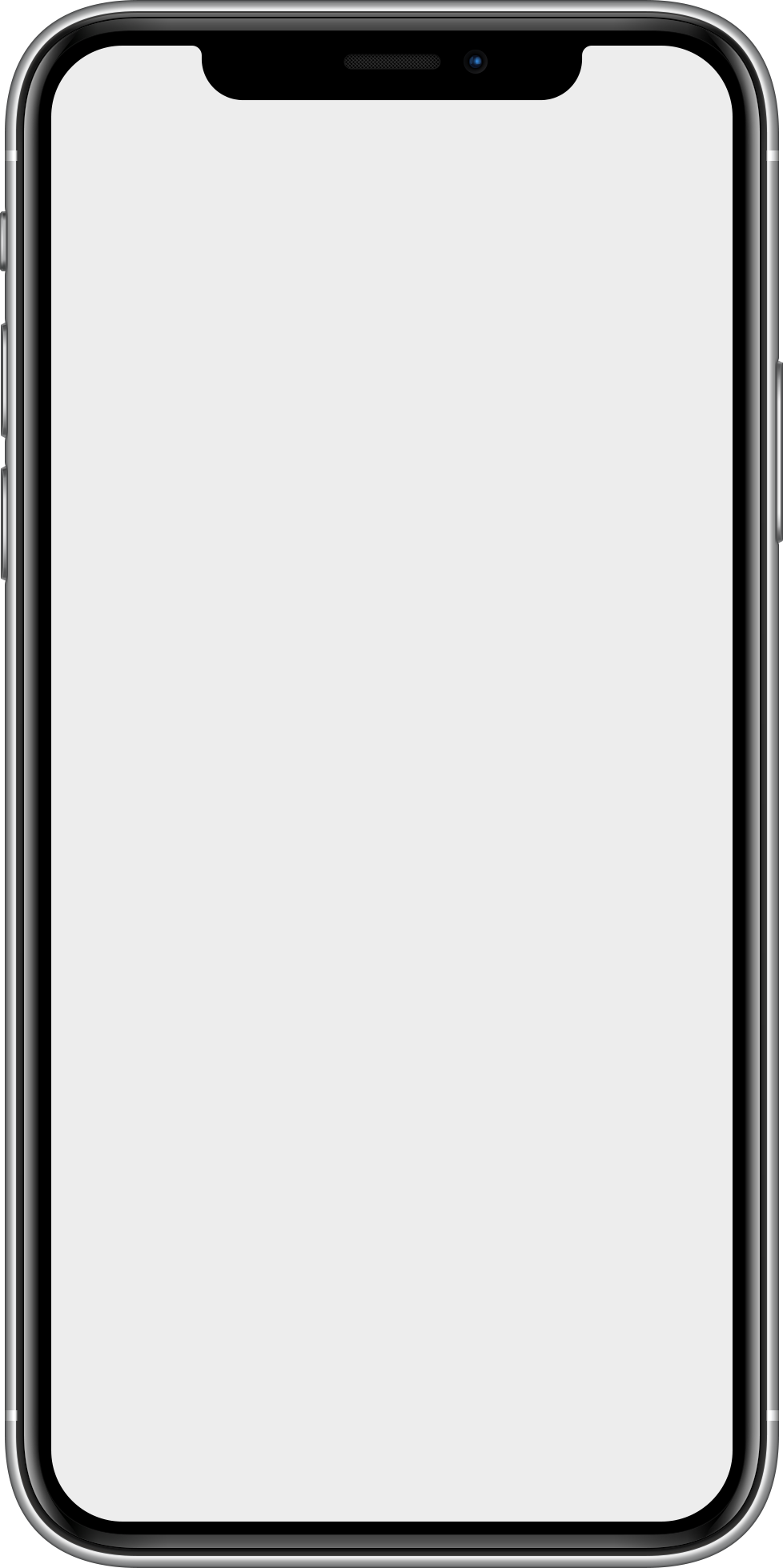 Description
A wonderful serenity has taken possession of my entire soul, like these sweet mornings of spring which I enjoy with my whole heart. I am alone, and feel the charm of existence in this spot, which was created for the bliss of souls like mine. I am so happy, my dear friend.
$3.5
A wonderful serenity has taken possession of my entire soul, like these sweet mornings of spring which I enjoy with my whole heart.
Storage
Battery
Security
Data Cloud
Laptop Mockup
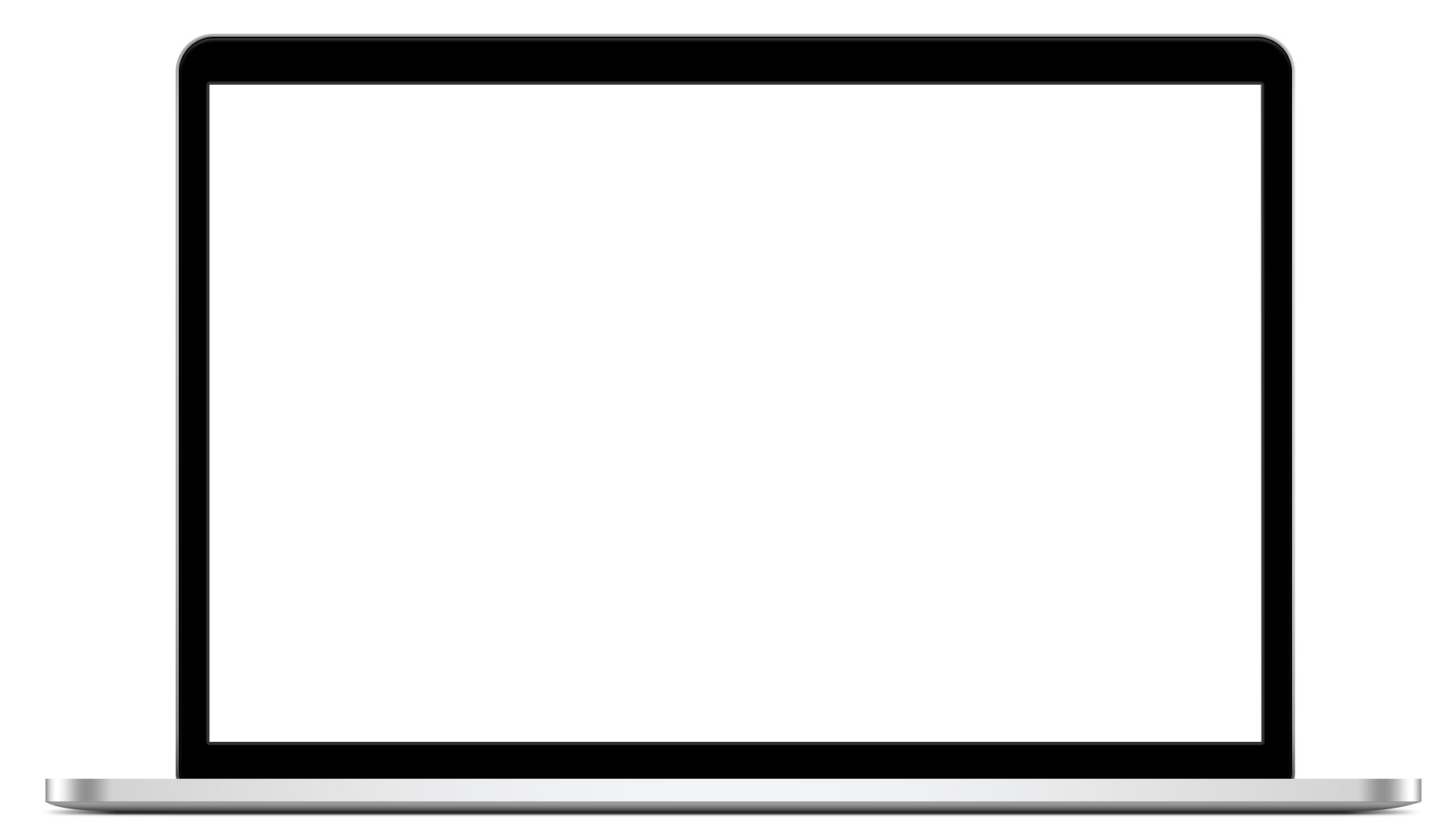 300
215
3.5K
Employee
Branch
Customer
Description
A wonderful serenity has taken possession of my entire soul, like these sweet mornings of spring which I enjoy with my whole heart. I am alone, and feel the charm of existence in this spot, which was created for the bliss of souls like mine.
More Detail
Tablet Mockup
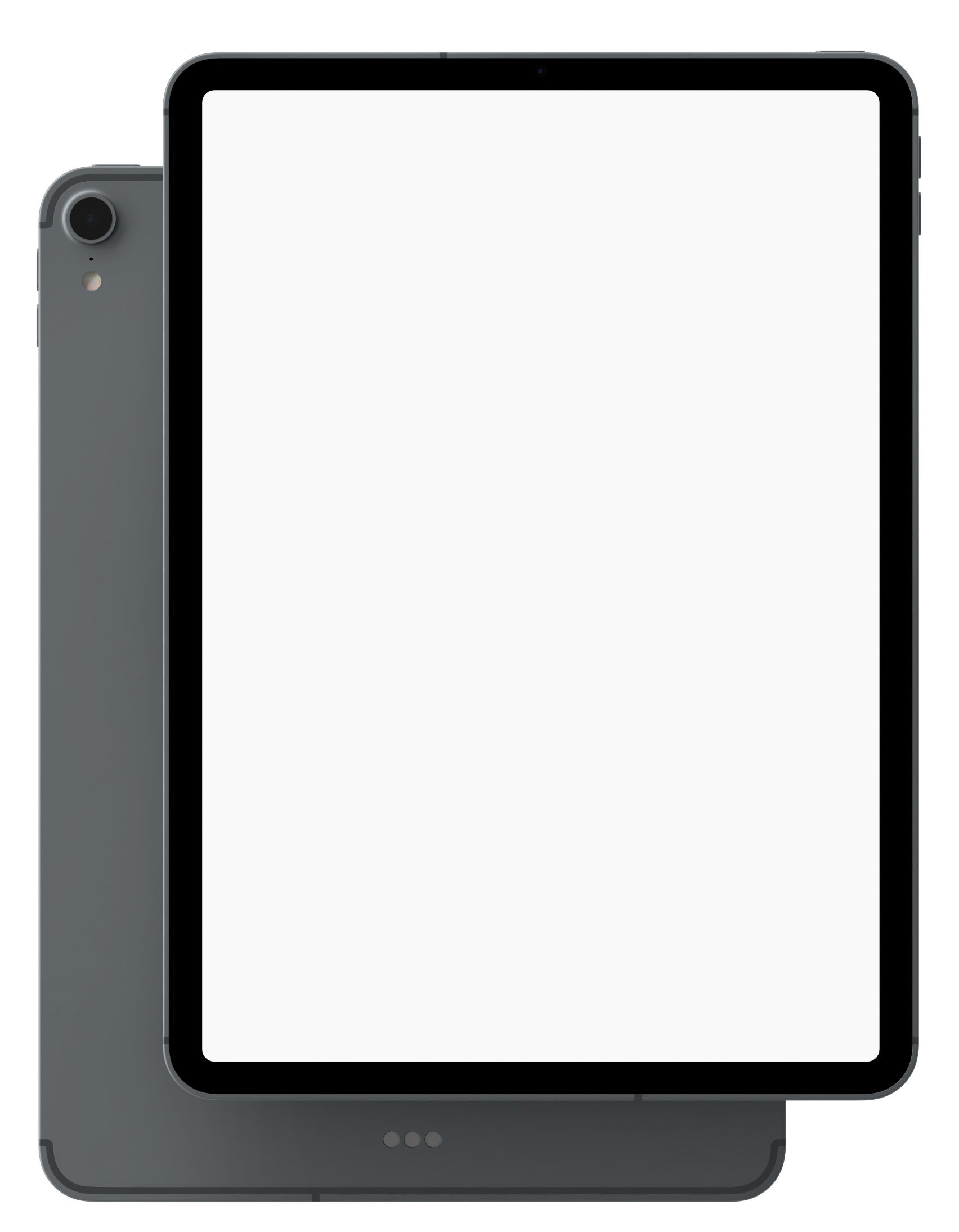 Description
I should be incapable of drawing a single stroke at the present moment; and yet I feel that I never was a greater artist than now. When, while the lovely valley teems with vapour around me, and the meridian sun strikes the upper surface of the impenetrable foliage of my trees, and but a few stray gleams steal into the inner sanctuary, I throw myself down among the tall grass by the trickling stream;
Description
Description
I should be incapable of drawing a single
I should be incapable of drawing a single
Description
78%
I should be incapable of drawing a single
Smartwatch
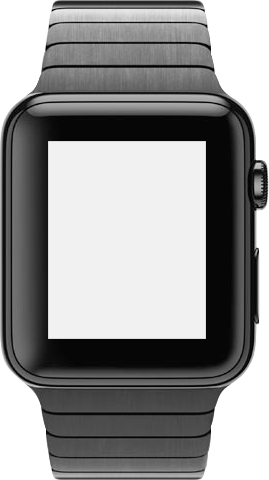 Description
Description
A wonderful serenity has taken possession of my entire soul
A wonderful serenity has taken possession of my entire soul
Description
Description
A wonderful serenity has taken possession of my entire soul
A wonderful serenity has taken possession of my entire soul
Description
Description
A wonderful serenity has taken possession of my entire soul
A wonderful serenity has taken possession of my entire soul
North America
There are many variations of passages of lorem ipsum dolor sit amet available. Suitable for all categories business
Description
There are many variations of passages of lorem ipsum dolor sit amet available, Personal presentation farmers ensure that we will bring the best of the market.
Region 1
90%
Region 2
56%
Description
60%
There are many variations of passages of
44%
Description
There are many variations of passages of
Bar Chart
A wonderful serenity has taken possession of my entire soul, like these sweet mornings of spring which I enjoy with my whole heart. I am alone, and feel the charm of existence in this spot, which was created for the bliss
Financial
Statistic
Time
Wonderful serenity has taken
Wonderful serenity has taken
Wonderful serenity has taken
Tree Diagram
03
02
Description
A wonderful serenity has taken possession of my entire soul
Description
01
A wonderful serenity has taken possession of my entire soul
Description
A wonderful serenity has taken possession of my entire soul
Bar Chart
Statistic
Li Europan lingues es membres del sam familie. Lor separat existentie es un myth. Por scientie, musica, sport etc, litot Europa usa li sam vocabular.
70%
60%
40%
25%
30%
10%
Statistic
Li Europan lingues es membres del sam familie
90%
Li Europan lingues es membres del sam familie.
90%
2008
2009
2010
2011
2012
2013
Social Media
1.523K 
Like
6.775K 
Like
Facebook
Google+
Is a lorem ipsum dolor sit amet, consectetuer
Is a lorem ipsum dolor sit amet, consectetuer
Twitter
Instagram
2.634K 
Tweet
8.235K 
Love
Is a lorem ipsum dolor sit amet, consectetuer
Is a lorem ipsum dolor sit amet, consectetuer
Youtube
Dropbox
7.764K 
Like
8.346K 
File
Is a lorem ipsum dolor sit amet, consectetuer
Is a lorem ipsum dolor sit amet, consectetuer
COFFEE BREAK
Li Europan lingues es membres del sam familie.
More Detail
SWOT Analysis
S
W
O
T
Description
Description
Description
Description
A wonderful serenity has taken possession of my entire soul
A wonderful serenity has taken possession of my entire soul
A wonderful serenity has taken possession of my entire soul
A wonderful serenity has taken possession of my entire soul
People Say
I should be incapable of drawing a single stroke at the present moment; and yet I feel that I never
I should be incapable of drawing a single stroke at the present moment; and yet I feel that I never
I should be incapable of drawing a single stroke at the present moment; and yet I feel that I never
Amanda
Amanda
Customer
Customer
Amanda
Customer
Location
Streets Broklyn Block. C No. 98
Netherlands, Amsterdam
Description
A wonderful serenity has taken possession of my entire soul
Thisisyour@email.com
+62 353 3456 2346
http://slidefactory.com
THANK YOU
A wonderful serenity has taken possession of my entire soul